Year 5RevisionDecimals
Week 12 Lesson 1– comparing and ordering decimals
Comparing and orderingwe need to:
line your decimal up in the correct place value column.
Know that a unit is bigger than a tenth.
know that a tenth is bigger than a hundredth.
know that a hundredth is bigger than a thousandth.
insert the correct symbol between the two decimals.
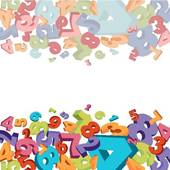 Comparing decimals< > =
2.615 and 2.61
I have inserted both the decimals in the correct place value column on to the place value grid. It is important that each column is directly underneath each other and if there are blanks we must add place holders (like I have in the thousandths column). From the largest number you have (ones), you work through comparing to see which one is larger. As each column has the same value up to the thousandths column, this is where we will see which is larger. In the thousandths column, you can see that there is a 5 and a 0. 5 is greater than 0 so the top number is larger.
2.615>2.61
45.8 and 45.18
First step again is to put both decimals on to the place value grid correctly. Remember to include any place holders if they’re needed. Then from the largest value (left to right) we can see which decimal is greater. Until the tenths column, the numbers are the same. This means that we can’t see which is greater. At the tenths column, we have an 8 and 1. 8 is greater than 1 so we can now identify the larger number.

45.8>45.18
Ordering decimals
Order the decimals in descending order 2.653, 2.635 and 2.365
Descending = biggest to smallest
Ordering and comparing decimals follow the exact same steps.
Put the numbers in the correct place value column. Add in any place holders. Start from the largest digit (left to right).
All the same in the ones.
We can see the smallest decimal in the ones because 3 is smaller than 6 = 2.365 is smallest
In the hundredth’s we have a 5 and 3. 5 is larger than 3 + 2.653 is biggest
Order:
2.653, 2.635, 2.365
Order the decimals in descending order 7.9, 7.909 and 7.099
Once they are all ordered and the place holders are added, we can start from the largest value (ones) and gradually move through the values to compare them.
Ones = the same
Tenths = 0 is smaller than 9 (7.099 is the smallest)
Hundredths = two 0 so the same
Thousandths = 0 is smaller than 9 (7.909 is the largest)
Order:
7.909, 7.9, 7.099
Remember to:

line your decimal up in the correct place value column.
know that a unit is bigger than a tenth.
know that a tenth is bigger than a hundredth.
know that a hundredth is bigger than a thousandth.
use the place value columns to see the biggest and smallest decimals.
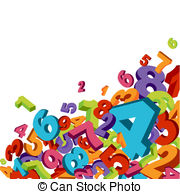 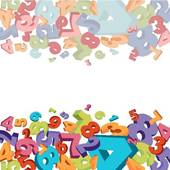